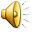 Verhaal Rupsje nooitgenoeg
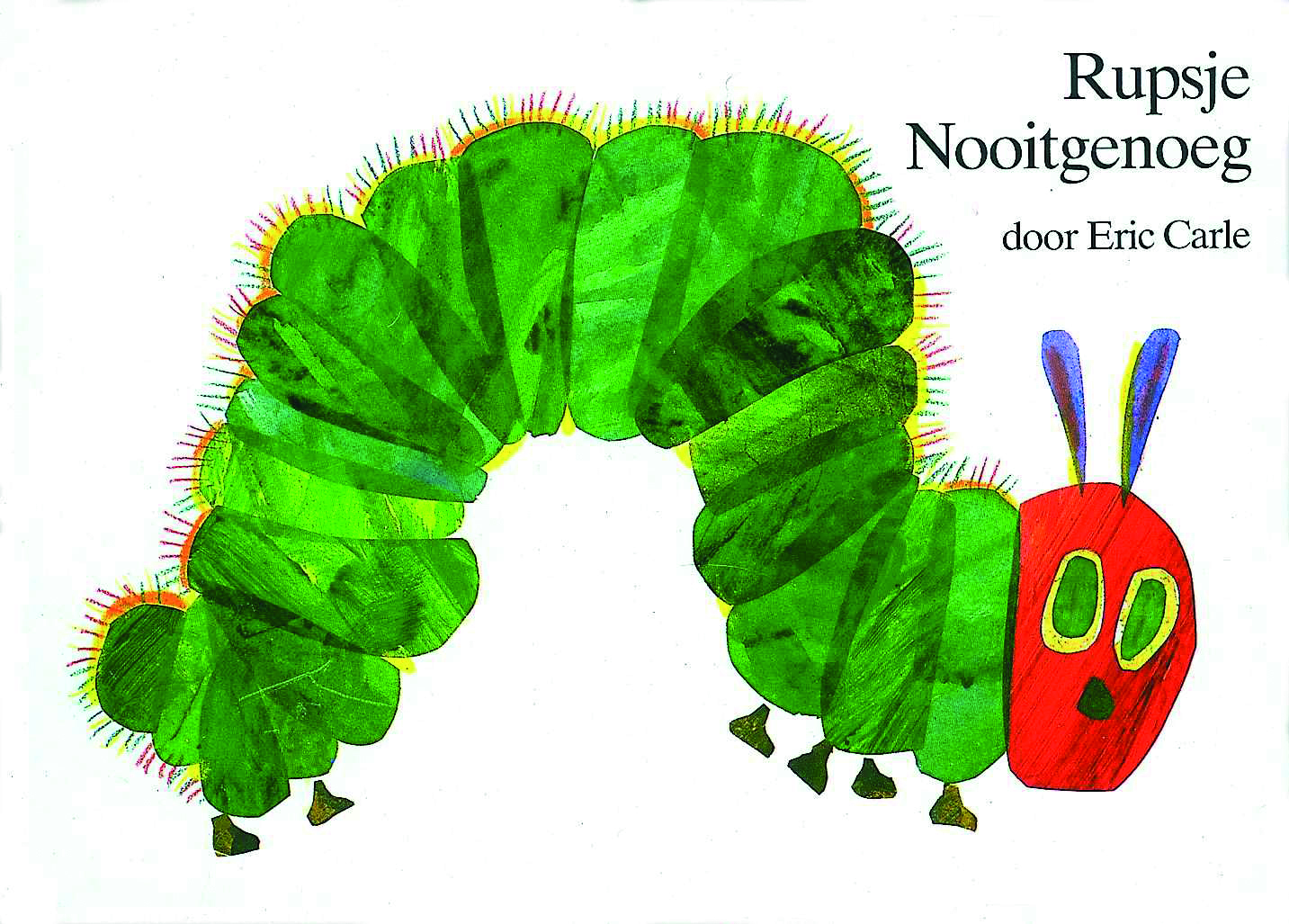 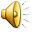 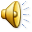 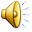 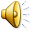 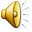 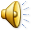 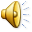 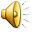 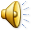 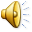 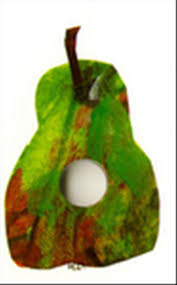 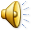 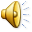 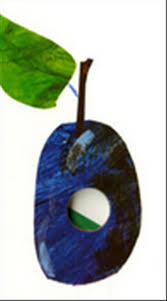 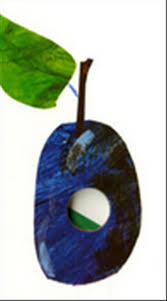 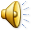 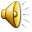 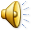 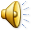 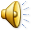 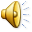 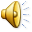 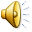 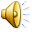 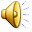 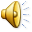 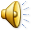 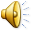 Einde
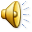